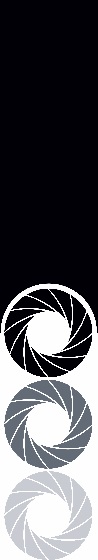 DEVELOP
Business Card 
Template
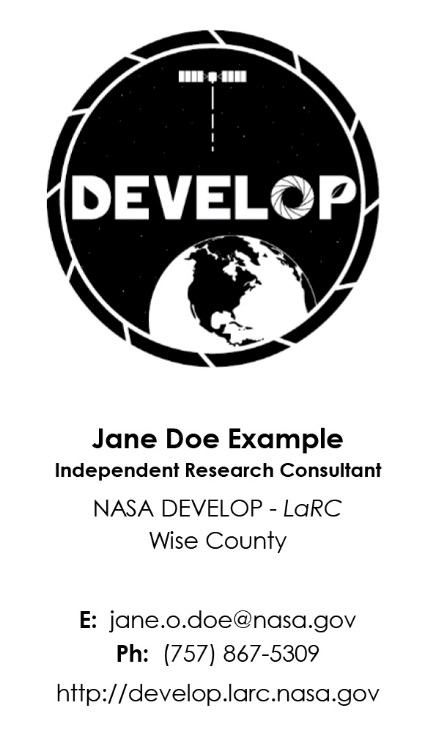 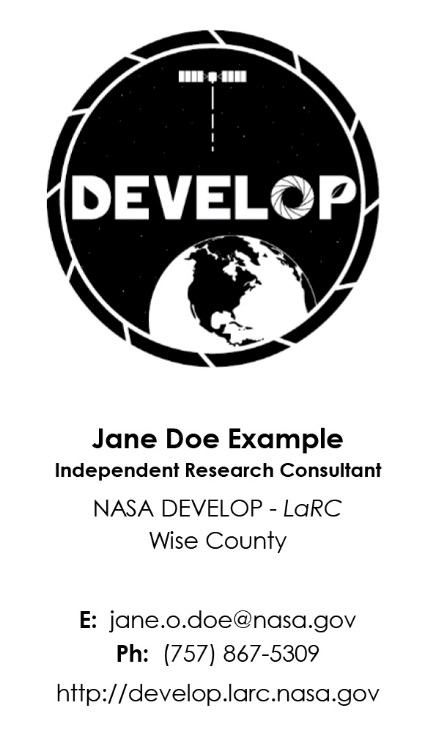 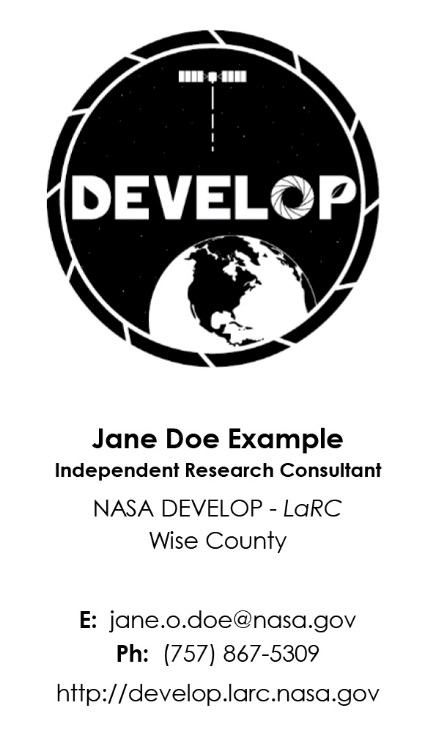 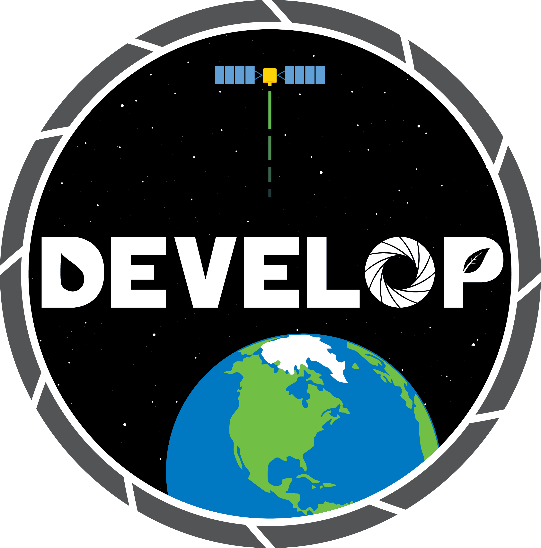 Appropriate Titles
Independent Research Consultant
Assistant Center Lead
Center Lead
(Element) Fellow
Senior (Element) Fellow
Campus Ambassador
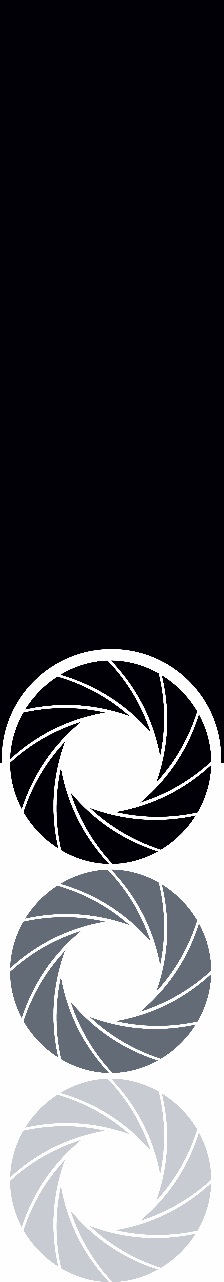 Approved Use
Participant Recruitment Events
Professional Networking for DEVELOP
This template is sized to print proportionally on Avery #5871 Business Cards, or trimmed on cardstock.
DEVELOP Business Cards cannot be printed with government funds.
Jane Doe Example
Full Name
Full Name
Full Name
Full Name
Independent Research Consultant
Position
Position
Position
Position
NASA DEVELOP – Node
NASA DEVELOP - Node
NASA DEVELOP - Node
NASA DEVELOP - Node
NASA DEVELOP - LaRC
Wise County
Funding Source
Funding Source
Funding Source
Funding Source
E:  jane.o.doe@nasa.gov
E:  Email Address
E:  Email Address
E:  Email Address
E:  Email Address
Ph:  (757) 867-5309
Ph:  Phone Number
Ph:  Phone Number
Ph:  Phone Number
Ph:  Phone Number
http://develop.larc.nasa.gov
http://develop.larc.nasa.gov
http://develop.larc.nasa.gov
http://develop.larc.nasa.gov
http://develop.larc.nasa.gov
Full Name
Full Name
Full Name
Full Name
Full Name
Position
Position
Position
Position
Position
NASA DEVELOP - Node
NASA DEVELOP - Node
NASA DEVELOP - Node
NASA DEVELOP - Node
NASA DEVELOP - Node
Funding Source
Funding Source
Funding Source
Funding Source
Funding Source
E:  Email Address
E:  Email Address
E:  Email Address
E:  Email Address
E:  Email Address
Ph:  Phone Number
Ph:  Phone Number
Ph:  Phone Number
Ph:  Phone Number
Ph:  Phone Number
http://develop.larc.nasa.gov
http://develop.larc.nasa.gov
http://develop.larc.nasa.gov
http://develop.larc.nasa.gov
http://develop.larc.nasa.gov
Jane Doe Example
Full Name
Full Name
Full Name
Full Name
Independent Research Consultant
Position
Position
Position
Position
NASA DEVELOP – Node
NASA DEVELOP - Node
NASA DEVELOP - Node
NASA DEVELOP - Node
NASA DEVELOP - LaRC
Wise County
Funding Source
Funding Source
Funding Source
Funding Source
E:  jane.o.doe@nasa.gov
E:  Email Address
E:  Email Address
E:  Email Address
E:  Email Address
Ph:  (757) 867-5309
Ph:  Phone Number
Ph:  Phone Number
Ph:  Phone Number
Ph:  Phone Number
http://develop.larc.nasa.gov
http://develop.larc.nasa.gov
http://develop.larc.nasa.gov
http://develop.larc.nasa.gov
http://develop.larc.nasa.gov
Full Name
Full Name
Full Name
Full Name
Full Name
Position
Position
Position
Position
Position
NASA DEVELOP - Node
NASA DEVELOP - Node
NASA DEVELOP - Node
NASA DEVELOP - Node
NASA DEVELOP - Node
Funding Source
Funding Source
Funding Source
Funding Source
Funding Source
E:  Email Address
E:  Email Address
E:  Email Address
E:  Email Address
E:  Email Address
Ph:  Phone Number
Ph:  Phone Number
Ph:  Phone Number
Ph:  Phone Number
Ph:  Phone Number
http://develop.larc.nasa.gov
http://develop.larc.nasa.gov
http://develop.larc.nasa.gov
http://develop.larc.nasa.gov
http://develop.larc.nasa.gov